ПРОБЛЕМА СБОРА И УТИЛИЗАЦИИ	МУСОРА	В Г.О.БАЛАШИХА
Ковешников Андрей
ГАОУ	МО «Балашихинский лицей»
Цель работы – разработка системы сбора и утилизации отходов в  Г. о. Балашиха на основе современных технологий, применяемых в мировой практике.
Задачи: 
Провести анкетирование в классе по способам сбора и утилизации мусора.

Изучить и провести сравнительный анализ способов сбора и утилизации мусора в России и других странах.

Рассмотреть состояние проблемы сбора и утилизации      мусора в Г.о. Балашиха.

Разработать систему сбора и утилизации мусора и рассмотреть возможность ее реализации в условиях  Г. о. Балашиха.
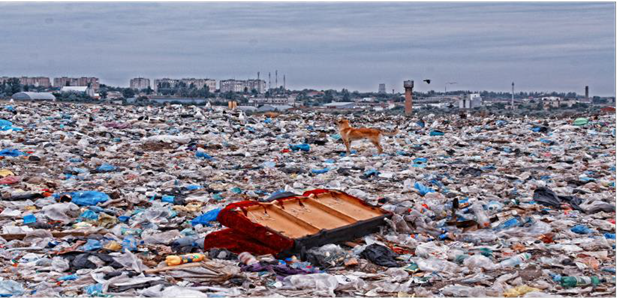 Способы сбора мусора
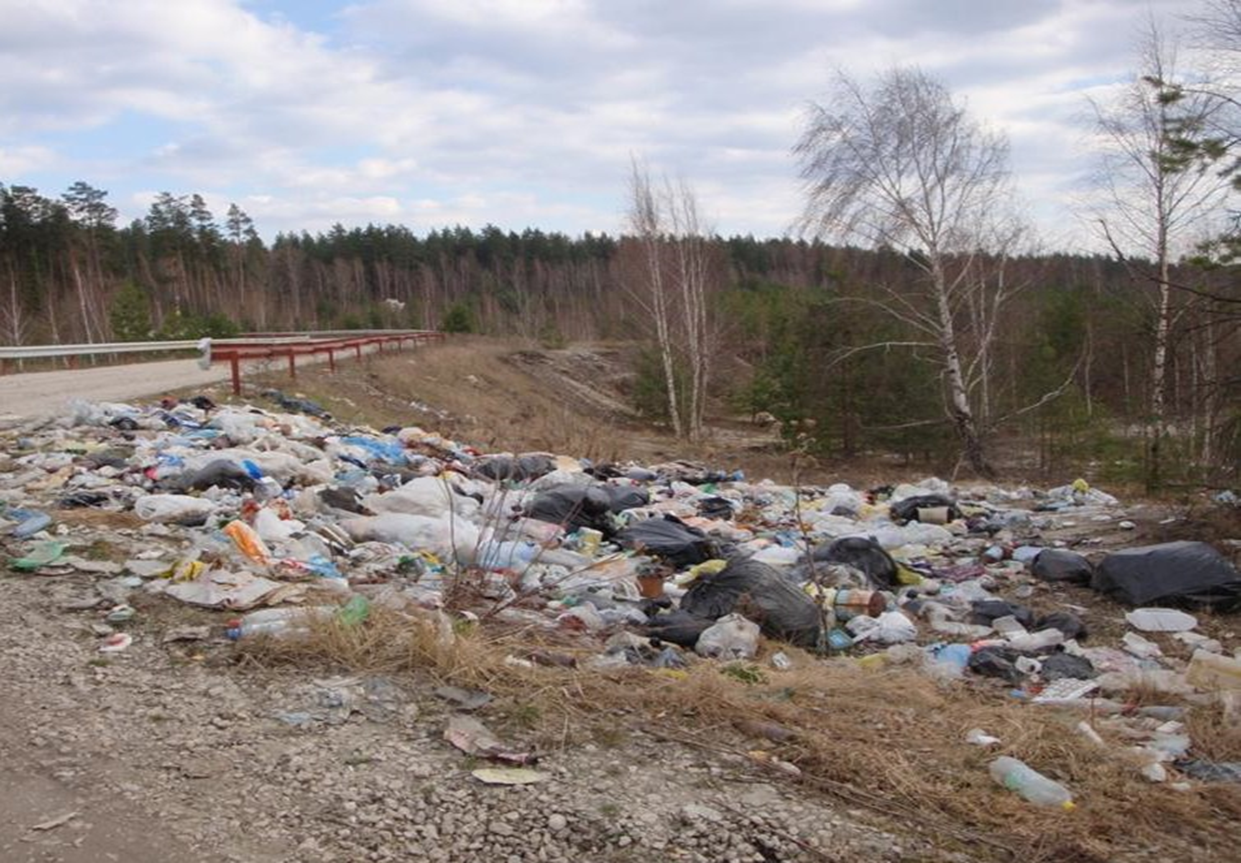 Складирование на обочинах - это происходит в странах без официальной программы сбора мусора.


Сбор от двери к двери - в Мехико так собирают все отходы, а в Копенгагене – отдельные виды опасных отходов.

Контейнеры - в большинстве развитых стран, их убирают под землю, оставляя снаружи только приемник для мусора.


Подземная вакуумная система - благодаря подземной вакуумной системы мусор собирается и поступает на станцию для дальнейшей переработки.
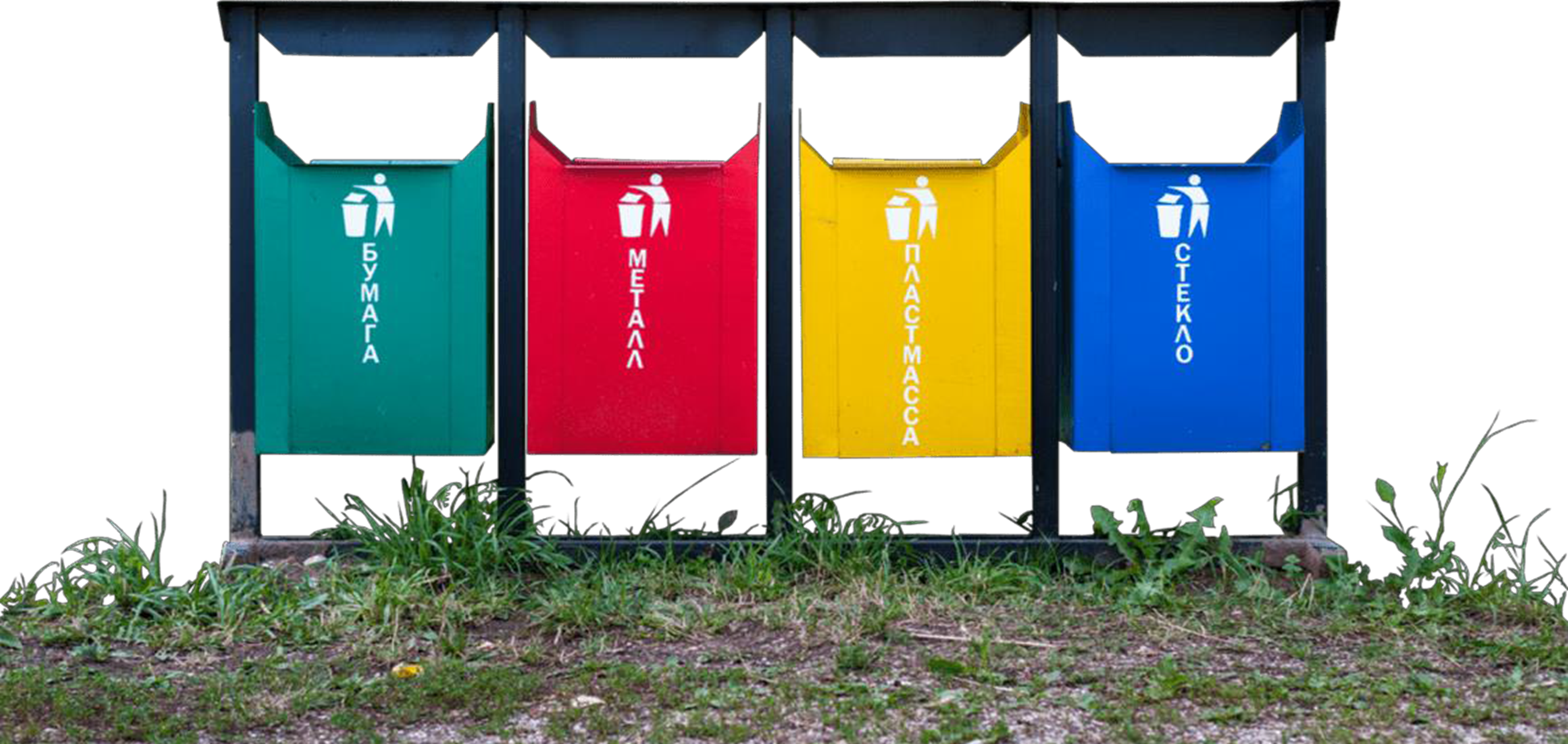 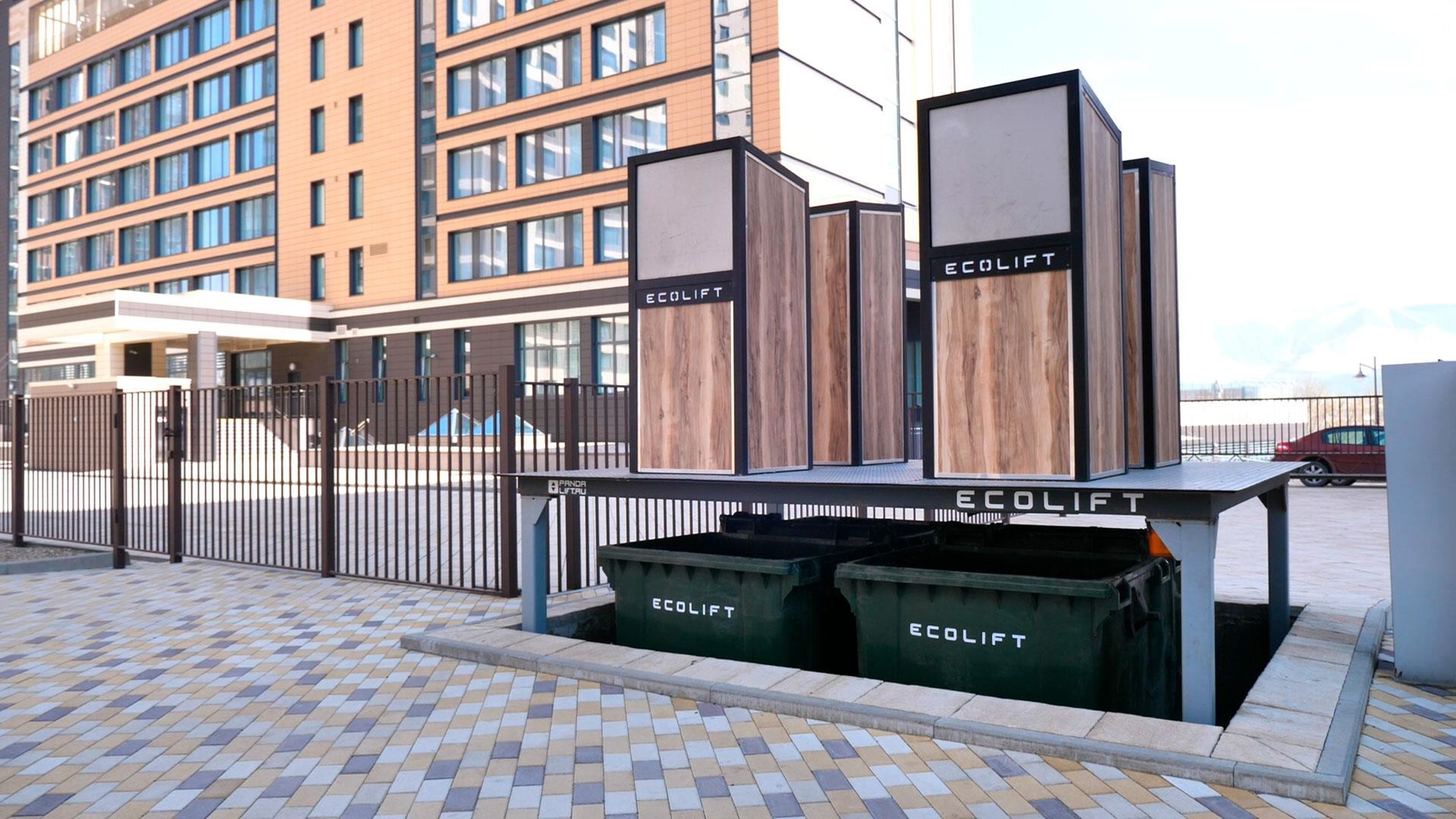 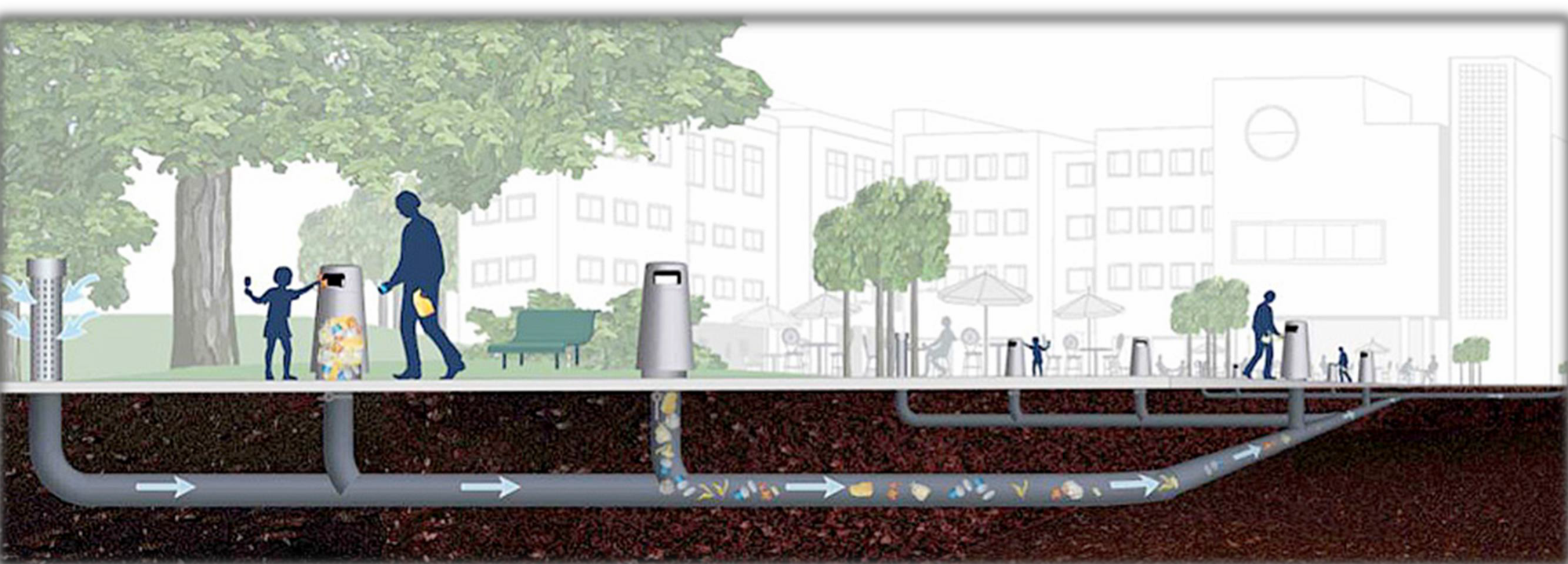 Способы переработки мусора
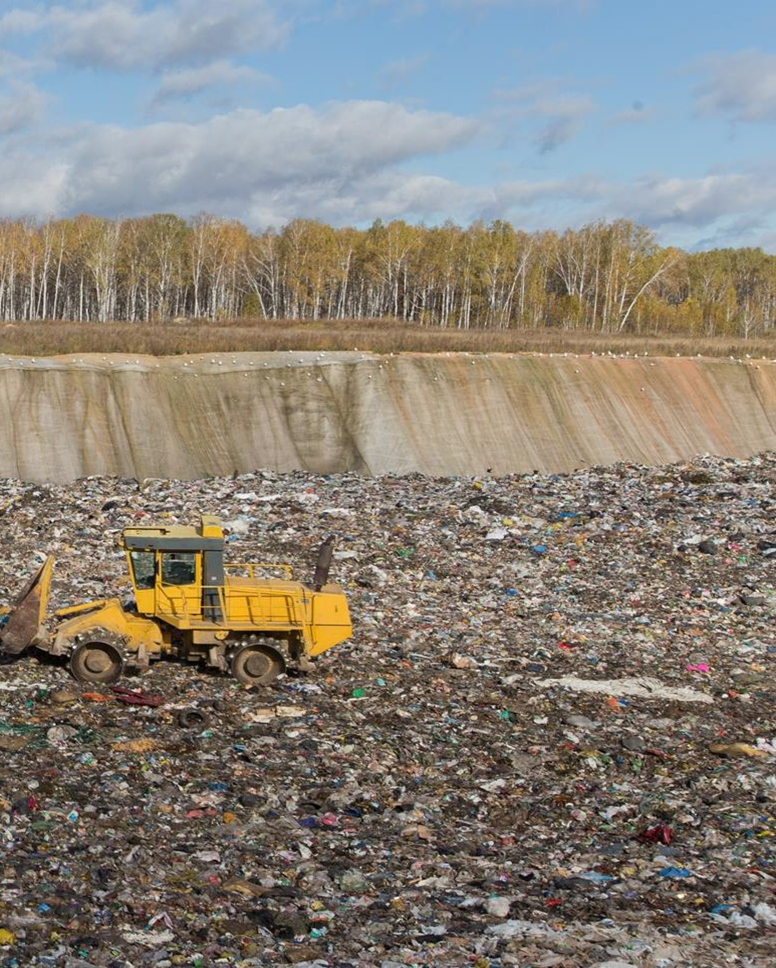 Захоронение и компостирование – отходы находятся 
 на полигонах и разлагаются.

Сжигание - при горении уничтожается только 70% отходов, 
 остальное превращается в золу и шлаки.


Плазменная переработка – при плазменной переработке 
 выделяется газ, но его не выбрасывают в атмосферу, 
 а используют как источник энергии.


Пиролиз - при низких температурах выделяется малое 
 количество вредных веществ и сами отходы уменьшаются в 10 раз
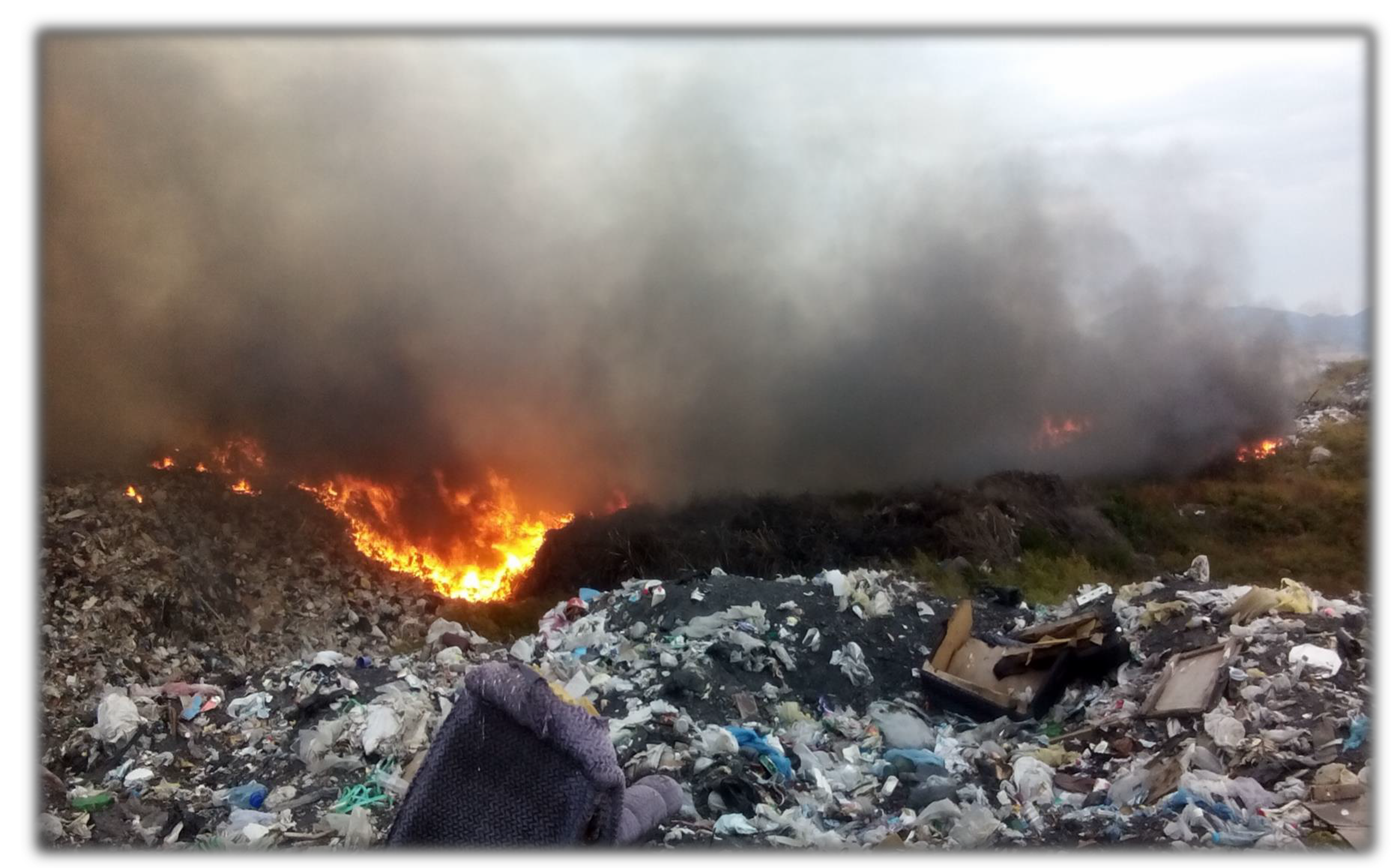 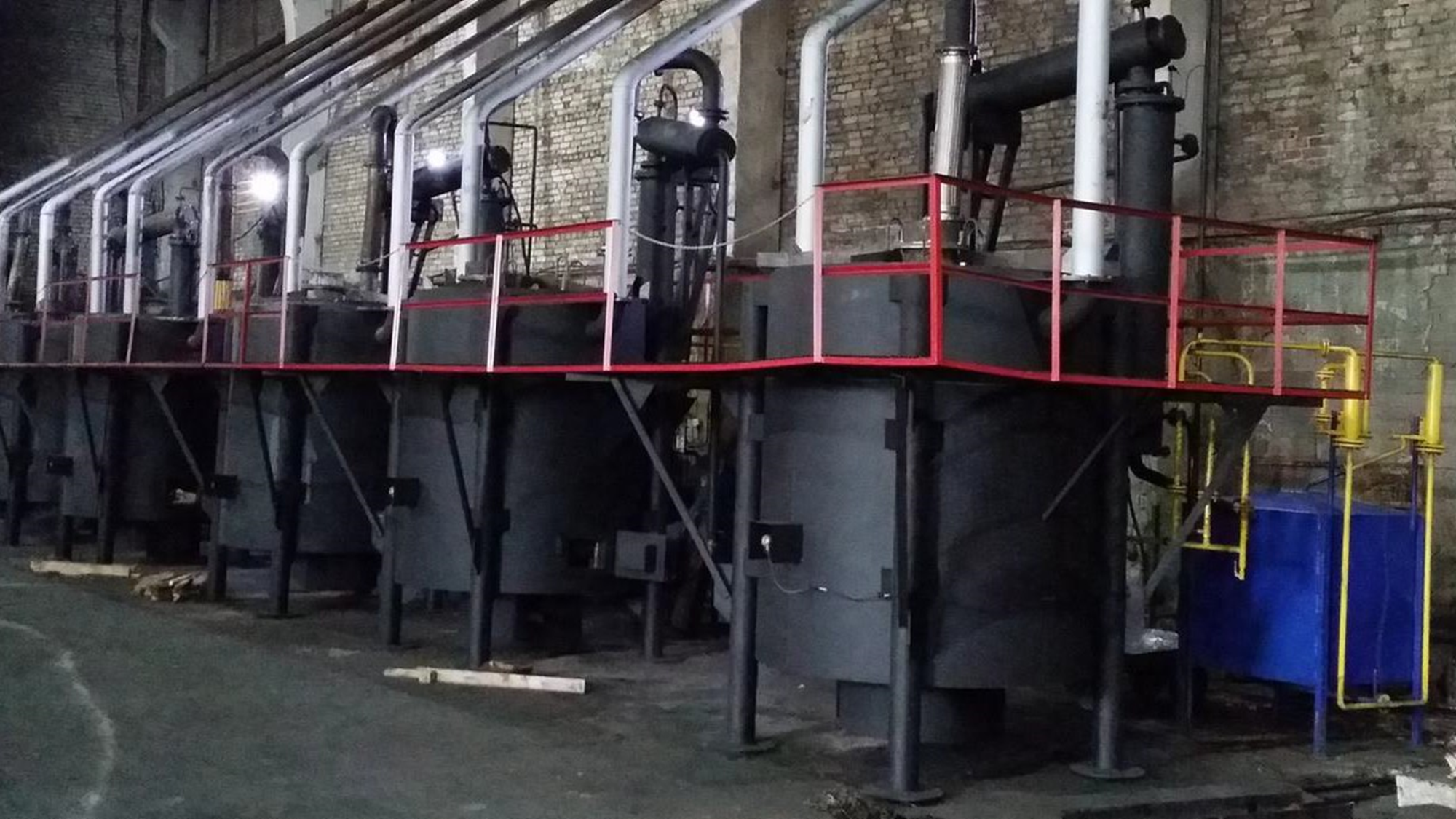 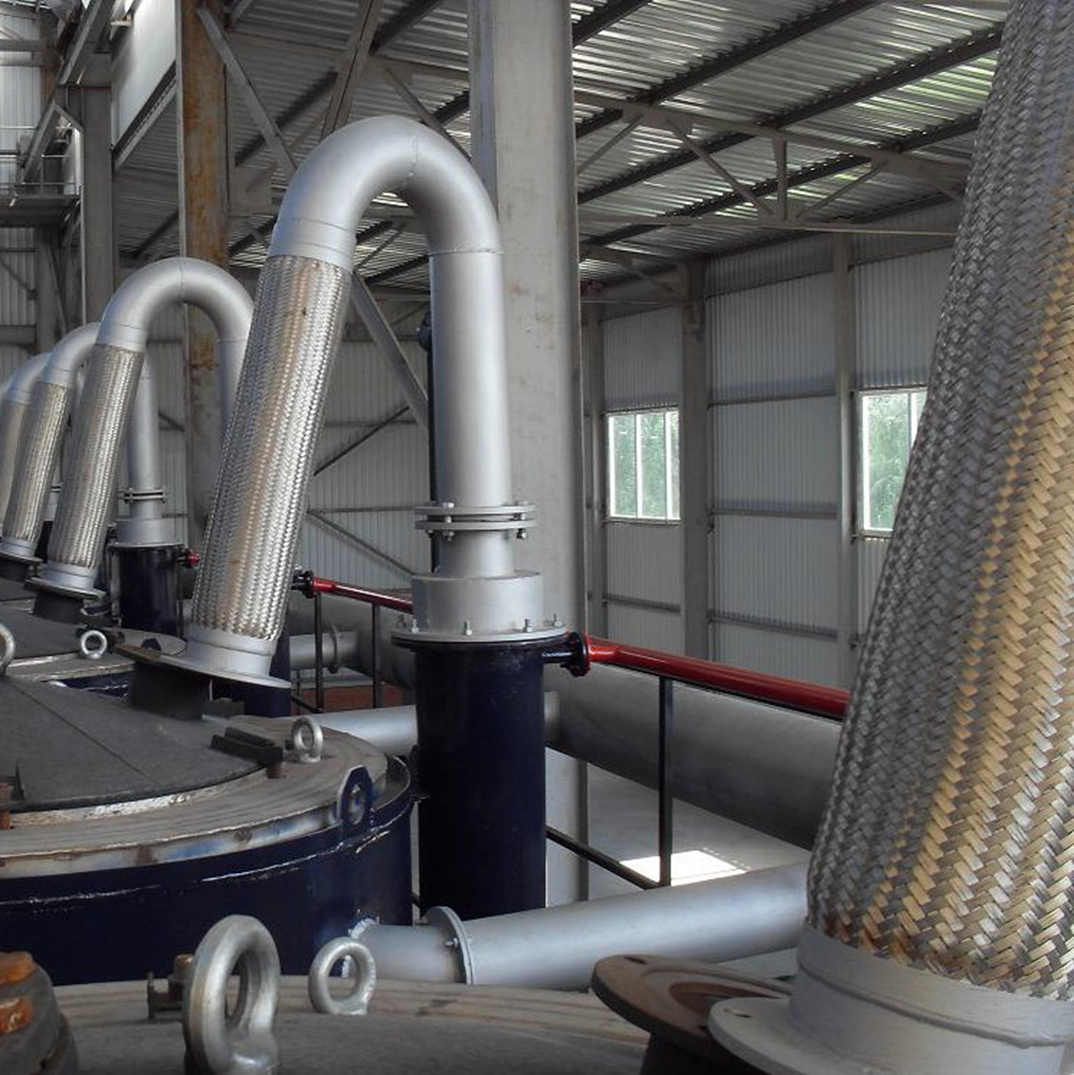 Принцип работы пиролизной установки
Сравнительная характеристика способов сбора и переработки мусора
Складирование на обочинах	Захоронение и компостирование
Сбор от двери к двери
Сжигание
Плазменная переработка
Контейнеры
Вакуумная система
Пиролиз
Балашиха - город-пилот
по внедрению на территории раздельного двухконтейнерного сбора отходов
Полигон «Кучино» был закрыт Президентом России В. В. Путиным в ходе «Прямой линии» 15 июня 2017 года по просьбе жителей городского округа Балашиха
В один конте й нер 
 скл ади руются так 
 называемые «чистые » 
 (сухи е) отходы, которые 
 возможно отсортировать. 
 ЧИ СТЫЕ
 О ТХО ДЫ:
- БУМАГА,
Во второй конте й нер 
 скл ади руются «гря зные» 
 отходы, специ фические 
 отходы, не подлежащи е 
 вторичной обработк е. 
 ГР Я ЗН ЫЕ
О Т ХО ДЫ:
- ОРГАНИЧЕСКИЕ ОТХОДЫ,
- СМЕТ С ТЕРРИТОРИИ,
- ЗОЛА,
-ИСПОЛЬЗОВАННЫЕ ПЫЛЕСБОРНИКИ,
-СИГАРЕТНЫЕ
ОКУРКИ,
- ПРЕДМЕТЫ ГИГИЕНЫ,
- ПОДГУЗНИКИ
КАРТОН,
- ПЛАСТМАС СЫ,
МЕТАЛЛ,
СТЕКЛО,
-ДЕРЕВО,
-
ТЕКСТИЛЬ
Полигон Кучино сегодня
Анкетирование
Предлагаемая система по сбору и утилизации мусора
Сбор мусора будет осуществляться при помощи вакуумной системы
Высокотемпературный пиролиз, будет перерабатывать отходы
Схема системы сортировки мусора
Схема по прокладке труб в г. Балашиха
1 – мусороперерабатывающий завод

Красным цветом показаны кольцевые трубы, опоясывающие город. Благодаря
им, будет осуществляться доставка отходов к заводу.

Синим цветом – трубы, проходящие из районов для доставки мусора к кольцевым трубам.
Затраты на сбор мусора
По  данным  сервиса  «dom.mingkh.ru», в  Балашихе 222597  квартир. Инновационная  система  вакуумного  сбора  мусора  обойдется  примерно  в  500  млн. руб. на 10 000 квартир.
22,2597 * 500.000.000 = 11.129.850.000 ₱
222.597 / 10.000 = 22,2597 ₱
Вся систем по сбору мусора имеет протяженность около 60-ти километров.
Один метр специальной трубы обойдется в 100.000 рублей. Все трубы обойдутся около 600млрд рублей
10.000 * 60.000 = 6.000.000.000
Затраты на переработку
За	год	человек	выбрасывает	около	400	кг	мусора,	что	примерно	1	кг	мусора	в день.
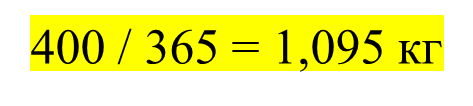 Всего в городе по данным на 2020 год проживает 507 366 человек. Значит, в день будет  производиться  пол  миллиона  килограмм,  а  это  500  тонн.  Одна  пиролизная установка способна перерабатывать до 50 тонн/сутки.
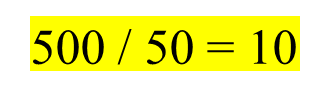 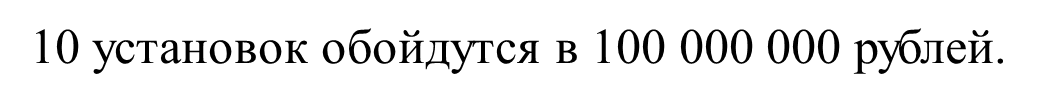 Выводы
. Проведен сравнительный анализ способов сбора и утилизации мусора в России и других странах.
. Проведено анкетирование в классе по проблеме утилизации мусора.
. Проанализировано состояние проблемы сбора и  утилизации мусора в Г.о. Балашиха.
. Разработан проект системы сбора и утилизации. мусора в Г.о. Балашиха и оценена возможность ее реализации